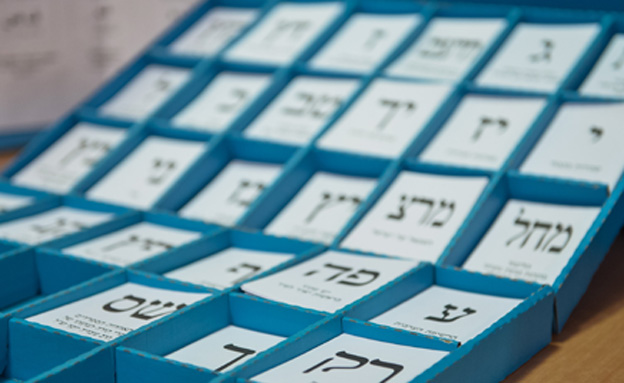 Summary of Arab Vote to the 24th Knesset Elections(March 2021)(Source of data: Knesset Central Elections Committee)
Compiled by Dr. Arik Rudnitzky

Israel Democracy Institute, Jerusalem
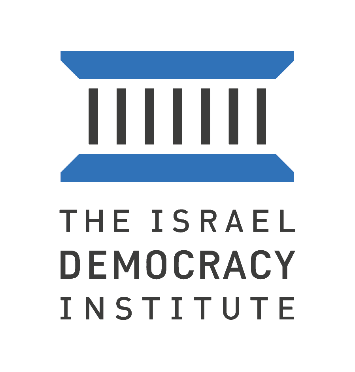 The 24th Knesset Elections in Numbers
Election Turnout, 1999-2021
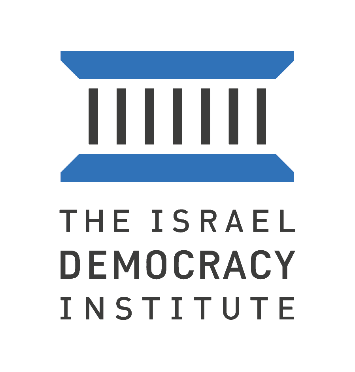 Participation of Arab Citizens in the Elections, 2019-2021
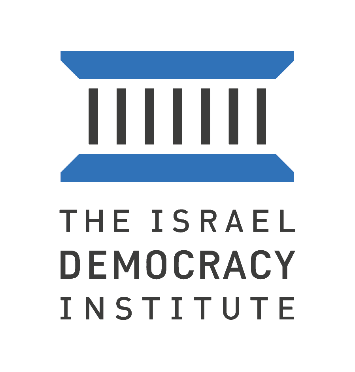 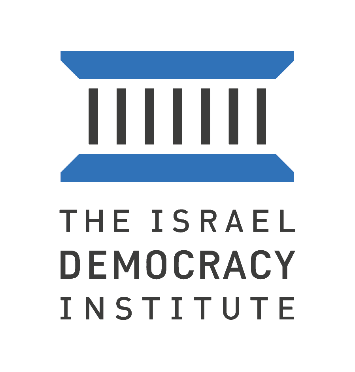 Breakdown of Arab Vote in Knesset Elections, 1999-2021 *
* Including lists that did not pass the electoral threshold; Data refers to the vote in Arab and Druze localities only, excluding Arab inhabitants in mixed cities, double envelopes and the rest of the country.
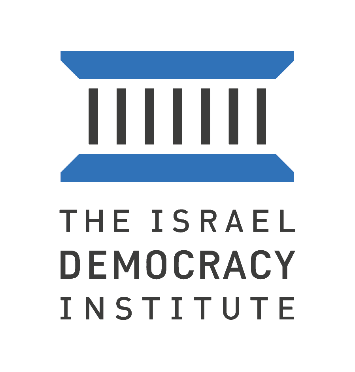 Breakdown of Eligible Arab Voters in Knesset Elections, 1999-2021 *
* Including lists that did not pass the electoral threshold; Data refers to the vote in Arab and Druze localities only
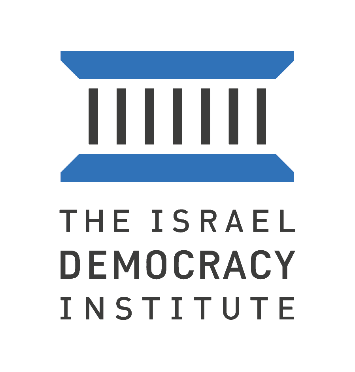 Arab Parties’ Achievements in the 24th Knesset Elections
167,064 votes
4 seats
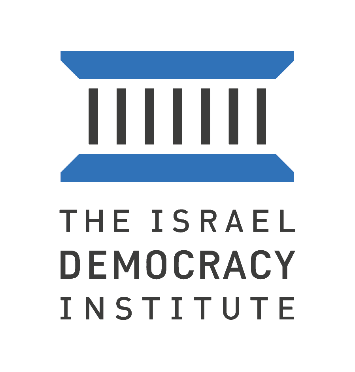 Arab Parties’ Achievements in Knesset Elections, 2019-2021
379,647 votes
10 seats
581,507 votes
15 seats
470,211 votes
13 seats
337,108 votes
10 seats
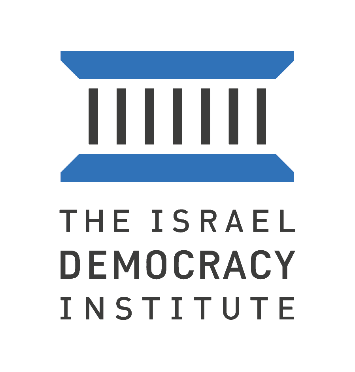 Breakdown of the Votes for Arab Parties, 24th Knesset Elections
The United Arab List: 167,064 votes
The Joint List: 212,583 votes
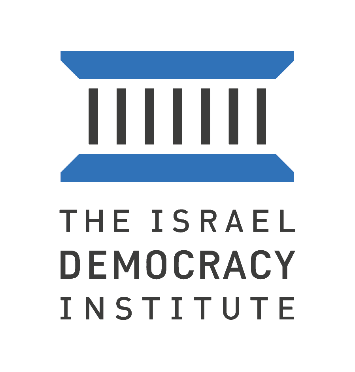 Breakdown of the Vote in Arab and Druze Localities | Turnout 44.6%
* Including lists that did not pass the electoral threshold
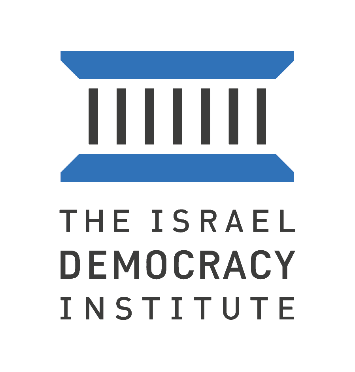 Breakdown of the Arab vote in the North of the Country | Turnout 46.9%
* Including lists that did not pass the electoral threshold
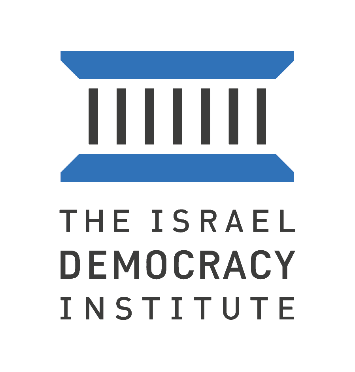 Breakdown of the Bedouin Vote in the North of the Country | Turnout 39.2%
* Including lists that did not pass the electoral threshold
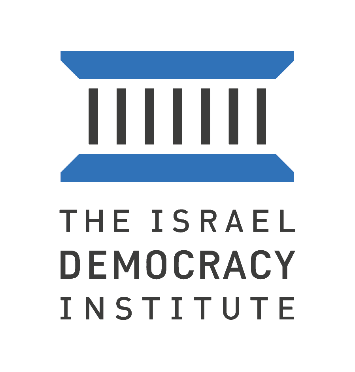 Breakdown of the Vote in Druze Localities | Turnout 46.4%
* Including lists that did not pass the electoral threshold
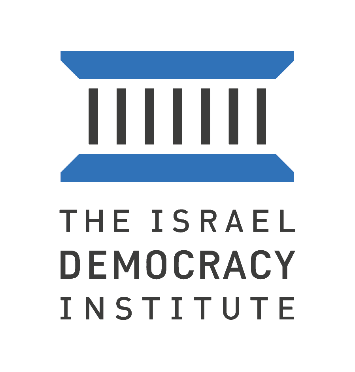 Breakdown of the Vote in Christian Localities | Turnout 54%
* Including lists that did not pass the electoral threshold
Support of Arab Parties, Northern Region, 2019-2021 Elections
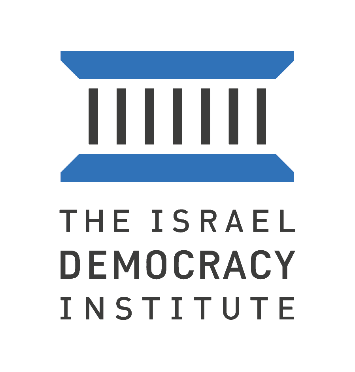 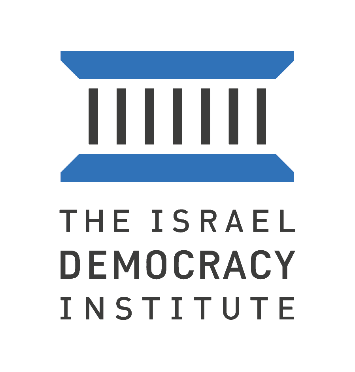 Breakdown of the Vote in the Triangle Region – Overview | Turnout 40.0%
* Including lists that did not pass the electoral threshold
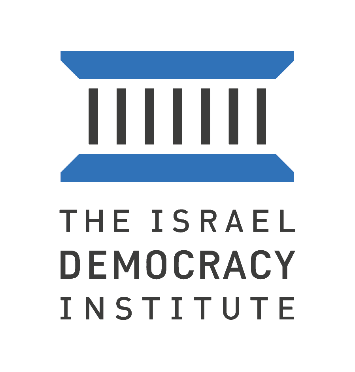 Breakdown of the Vote in the Southern Triangle | Turnout 46.6%
* Including lists that did not pass the electoral threshold
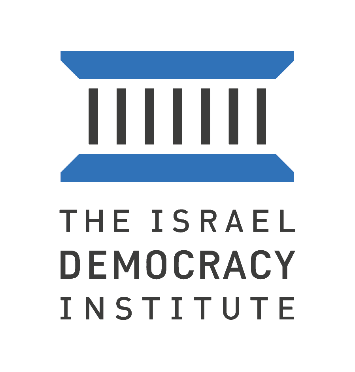 Breakdown of the Vote in the Northern Triangle | Turnout 35%
* Including lists that did not pass the electoral threshold
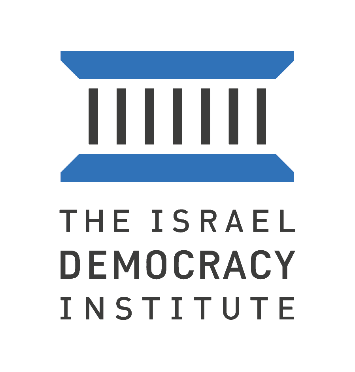 Breakdown of the Vote in the Jerusalem Area| Turnout 42.4%
* Including lists that did not pass the electoral threshold
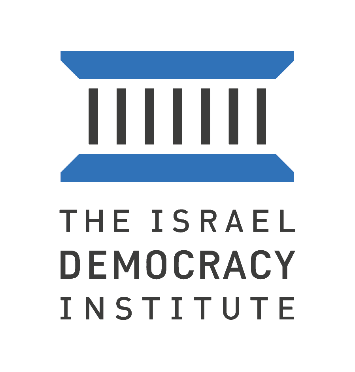 Breakdown of the Negev Bedouin Vote – Overview | Turnout 42.3%
* Including lists that did not pass the electoral threshold
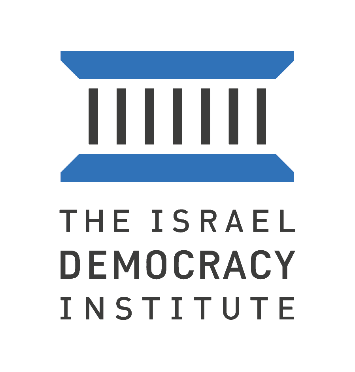 Breakdown of the Vote in Negev Bedouin Townships | Turnout 45.8%
* Including lists that did not pass the electoral threshold
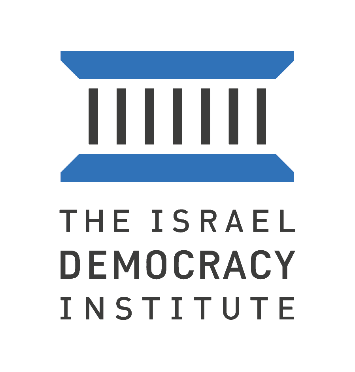 Breakdown of Bedouin Vote in Negev Regional Councils | Turnout 50.5%
* Including lists that did not pass the electoral threshold
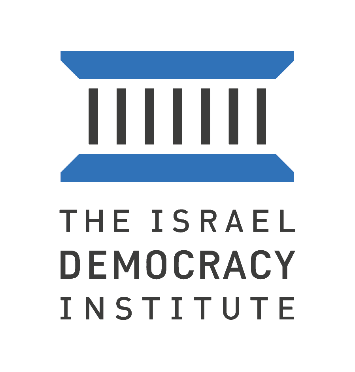 Breakdown of the Vote of Negev Bedouin Tribes | Turnout 32.4%
* Including lists that did not pass the electoral threshold
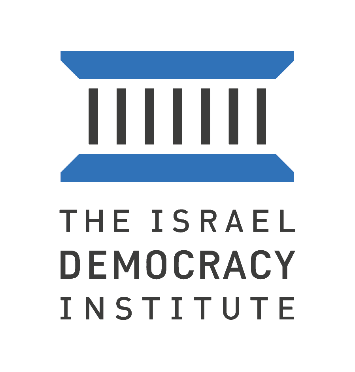 Turnout of Arab Residents in Mixed Jewish-Arab Cities
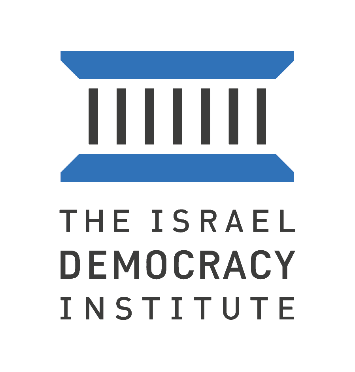 Turnout of Arab Voters in Mixed Cities: 23rd, 24th Knesset Elections
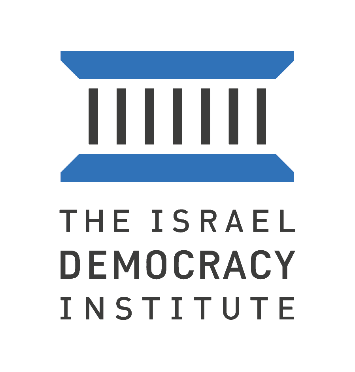 Arab Votes to Jewish Parties – March 2021 Elections *
36,200 votes = 1 seat
* The data refer to the vote of Arab citizens in Arab and Druze localities only. These figures do not include the vote of Arab residents living in mixed Jewish-Arab cities or in different localities throughout the country, or votes in double envelopes.
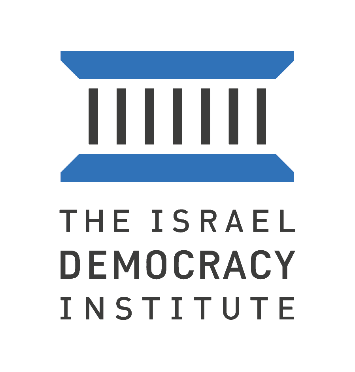 Jewish Parties’ Achievements in the Arab sector, 2019-2021 Elections *
* The data refer to the vote of Arab citizens in Arab and Druze localities only. These figures do not include the vote of Arab residents living in mixed Jewish-Arab cities or in different localities throughout the country, or votes in double envelopes.